«Юнармия»
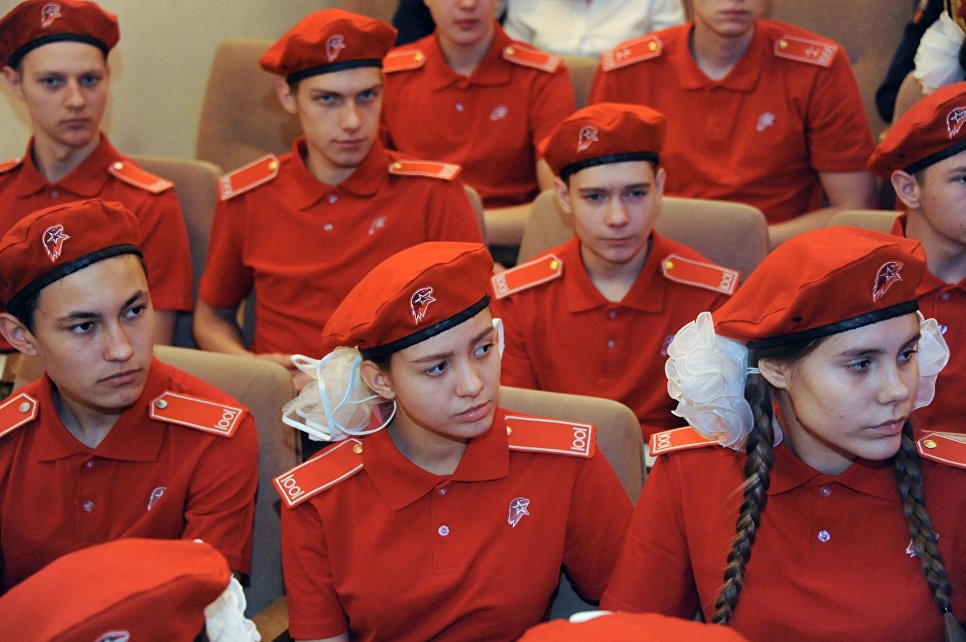 Цель:
Основная цель проекта – это создание условий для формирования личности гражданина и патриота России с присущими ему ценностями, взглядами, ориентациями, установками, мотивами деятельности и поведения.
Всестороннее развитие и совершенствование личности детей и подростков, удовлетворение их индивидуальных потребностей в интеллектуальном, нравственном и физическом совершенствовании.
Повышение в обществе авторитета и престижа военной службы.
Сохранение и приумножение патриотических традиций.
Формирование у молодежи готовности и практической способности к выполнению гражданского долга и конституционных обязанностей по защите Отечества, чувства верности своему Отечеству, гражданственности, патриотизма, развития познавательных интересов и потребностей.
Задачи
Развивающие:
сформировать потребность воспитанников в постоянном пополнении своих знаний в укреплении своего здоровья;
развивать навыки самообслуживания;
формировать потребности к самообразованию, самоопределению, самореализации и выработке адекватной самооценки;
развивать у воспитанников чувства уважения к российской армии и желание служить в ней, защищая свое Отечество;
развивать память, мышление, совершенствование рефлексов.
Задачи
Образовательные:
разрешение ситуаций, их особенностей и возможных последствий, обучению  поведения в таких условиях с наименьшими потерями;
использование приобретенных знаний и умений в практической деятельности в повседневной жизни;
подготовка подрастающего поколения к военной службе и воспитание уважения к Российской армии;
формирование профессионально значимых качеств и умений, верности конституционному и военному долгу.
Задачи
Воспитательные:
воспитывать морально-волевые качества;
воспитывать сознательную дисциплину и культуру поведения;
воспитывать ответственность за порученное дело;
формировать стремление к взаимоуважению и взаимопониманию;
формировать устойчиво-позитивное отношения к окружающей действительности;
воспитание у подростков готовность к защите Отечества, действиям в экстремальных ситуациях;
воспитать у подростков способности к лидерству, способности в критической
ситуации взять на себя всю полноту ответственности за себя и всех членов коллектива;
формировать у обучающихся конструктивное, созидающее мировоззрение к службе.
Участники
Педагогический коллектив школы, учащиеся и их родители.
К деятельности привлекаются социальные и медицинские работники, работники правоохранительных органов, работники краеведческого музея, работники военкомата, ВУЗы, ветераны Великой Отечественной войны и труженики тыла.
Мониторинг оценки эффективности реализации проекта.
Оценка эффективности реализации проекта «Юнармия» осуществляется на основе обобщенных оценочных показателей (индикаторов), включающих целенаправленность воспитательного процесса, его системный, содержательный и организационный характер, использование современных технологий воспитательного воздействия.

Оценка результативности программы состоит в использовании системы критериев, которые составляют оценочные показатели по двум параметрам: духовно-нравственные и количественные.
Мониторинг оценки эффективности реализации проекта.
Оценка эффективности при реализации проекта состоит в том, что ребята принимают участие в соревнованиях военно-спортивно-патриотической направленности. 
При этом, они начинают интересоваться историей, спортом и т.д.
ЗНАЧИМЫЕ МЕРОПРИЯТИЯ